Fig. 3. Single group whole-brain activation pattern for the recall-view contrast at the statistical threshold of p < ...
Arch Clin Neuropsychol, Volume 30, Issue 4, June 2015, Pages 341–355, https://doi.org/10.1093/arclin/acv020
The content of this slide may be subject to copyright: please see the slide notes for details.
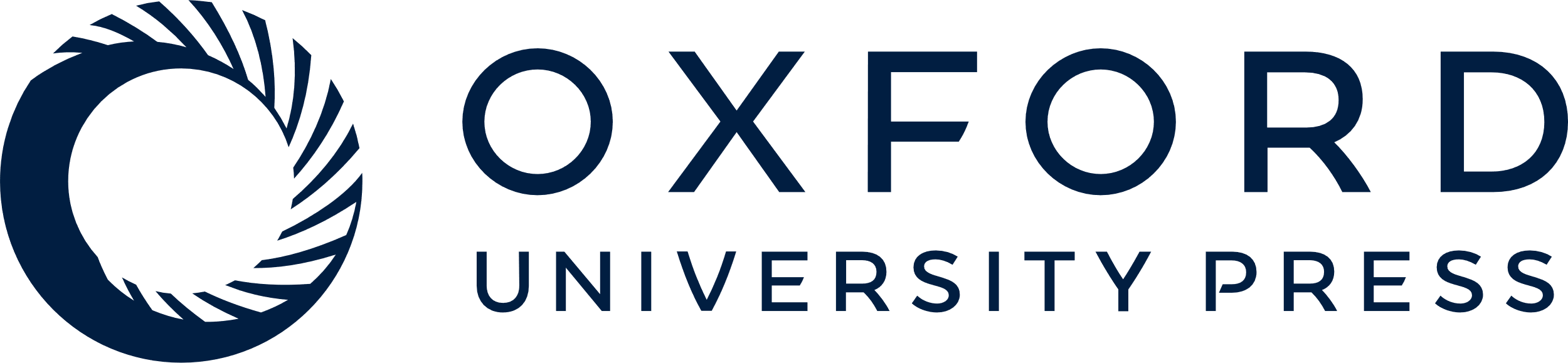 [Speaker Notes: Fig. 3. Single group whole-brain activation pattern for the recall-view contrast at the statistical threshold of p < .05, FWE corrected with at least eight contiguous voxels.


Unless provided in the caption above, the following copyright applies to the content of this slide: © The Author 2015. Published by Oxford University Press. All rights reserved. For permissions, please e-mail: journals.permissions@oup.com.]